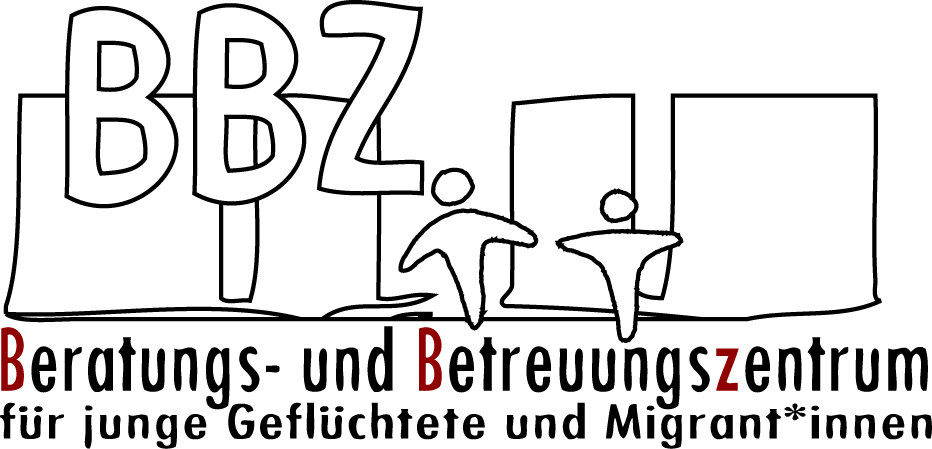 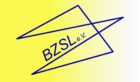 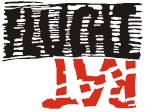 Gemeinsames Projekt zur Stärkung von Standards und Strukturen im Asylverfahren und in der Aufnahme von besonders schutzbedürftigen Flüchtlingen
Aus Mitteln der Senatsverwaltung für Arbeit, Soziales Gleichstellung, Integration, Vielfalt und Antidiskriminierung und durch den Asyl-, Migrations- und Integrationsfonds AMIF der Europäischen Union kofinanziert.
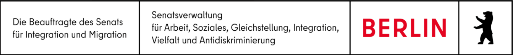 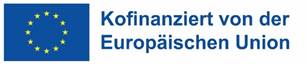 Projektpartner
https://www.bbzberlin.de/portfolio/orientierung-und-erstberatung-fuer-gefluechtete/ 
https://www.bzsl.de/beratungs-projekte/amif/
https://fluechtlingsrat-berlin.de/projekt/amif-projekt/ 
12 Mitarbeiter*innen an drei Standorten
Arabisch, Dari/Farsi, Türkisch, Englisch, Französisch, Russisch, Spanisch, Serbo-Kroatisch
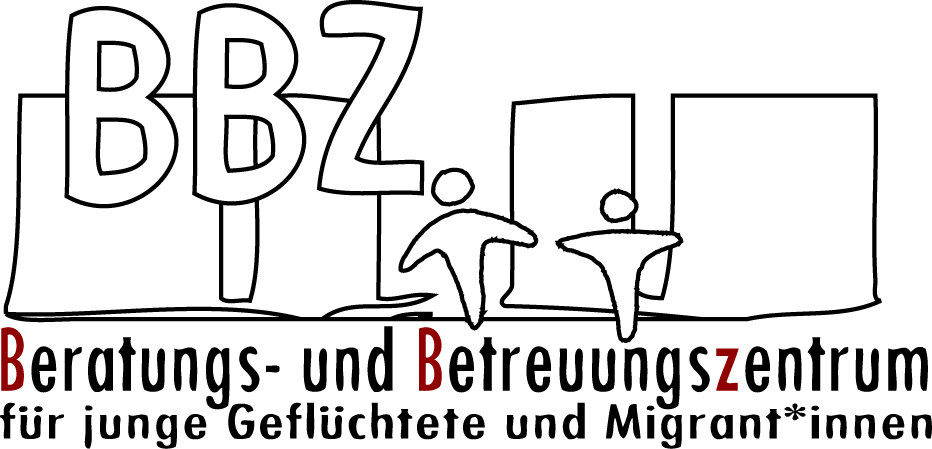 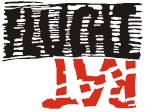 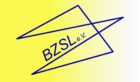 Ziel:Stärkung der Standards und Strukturen im Asylverfahren und in der Aufnahme von Schutzsuchenden, insbesondere für minderjährige Geflüchtete, junge Volljährige und ihre Angehörigen, Asylsuchende mit Behinderung und Kriegsvertriebene aus der Ukraine
Zielgruppen
Drittstaatsangehörige, die einen Antrag auf internationalen Schutz im Sinne der Richtlinie 2011/95/EU i. V. m. Richtlinie 2013/32/EU oder auf Asyl nach Art. 16 a Grundgesetz gestellt haben − oder als Antragstellende registriert wurden − und über deren Antrag noch keine rechtskräftige Entscheidung ergangen ist;
Drittstaatsangehörige mit Flüchtlingsstatus oder subsidiärem Schutzstatus im Sinne der Richtlinie  2011/95/EU i. V. m. Richtlinie 2013/32/EU, anerkannte Asylberechtigte sowie 
Drittstaatsangehörige, die vorübergehenden Schutz im Sinne der Richtlinie 2001/55/EG genießen;
Drittstaatsangehörige, die in der Bundesrepublik Deutschland oder in einem aufnahmebereiten anderen Mitgliedstaat neu angesiedelt oder aus humanitären Gründen aufgenommen oder aus einem anderen Mitgliedstaat in die Bundesrepublik Deutschland oder in einen Mitgliedstaat überstellt werden oder wurden
Besonderer Fokus auf:
Begleitete und unbegleitete minderjährige Geflüchtete sowie ihre Angehörigen, junge Volljährige (BBZ)
Geflüchtete mit Behinderung und/oder chronischen Krankheiten (BZSL)
Ukrainische Staatsangehörige und nicht-ukrainische Staatsangehörige die vorübergehenden Schutz im Sinne der Richtlinie 2001/55/EG genießen oder diesen beantragt haben (BBZ/ BZSL)
ehren- und hauptamtliche Multiplikator*innen, Berater*innen und Mitarbeitende der Aufnahmebehörden (Flüchtlingsrat)
Projektmaßnahmen
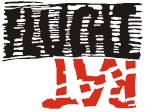 Indirekt
Direkt
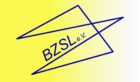 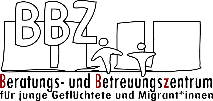 Die Identifizierung von Defiziten in der Unterbringung von Geflüchteten und die Entwicklung von Verbesserungsvorschlägen / Konzepten
Der Aufbau und Weiterentwicklung eines Fortbildungsprogramms für ehren- und hauptamtliche Multiplikator*innen, Berater*innen und Mitarbeitende der Aufnahmebehörden
Die Bereitstellung von Fachinformationen zur Qualifizierung / Wissensvermittlung der am Asylverfahren beteiligten zivilgesellschaftlichen Berater*innen und Unterstützer*innen
Eine Orientierungsberatung und Informationsvermittlung für minderjährige Zielgruppenangehörige und ihre Eltern oder Vormünder*innen
Eine Orientierungsberatung und Informationsvermittlung für Zielgruppenangehörige mit Behinderung
Aktuelle Entwicklungen(Gemeinsame Pressemitteilung der Projektpartner vom 08.11.23)
„Die Projektarbeit findet vor dem Hintergrund dysfunktionaler Aufnahmestrukturen in Berlin statt. Besonders schwierig ist die Situation für Geflüchtete mit Behinderungen und oder chronischen Erkrankungen sowie für Familien mit kleinen Kindern, da ihre besonderen Bedarfe u.a. bei der Unterbringung kaum Berücksichtigung finden. In der Beratung thematisieren die Ratsuchenden die Unterbringungssituation immer wieder als eines der Hauptprobleme.“
Termin: Einladung zur FortbildungGrundlagen der sozialen Arbeit mit (unbegleiteten) minderjährigen Geflüchteten in Berlin und deren rassismus- und diskriminierungskritischen Bezüge   Referenten: 	Nataša Kukrika, Daniel Jasch, Sozialarbeiter*innen (BBZ / Fachstelle für Kinder und Jugendliche)Mohammed Jouni, Dozent, Referent politischer Bildung, Diversity- & Empowerment-Trainer Termin: 	Dienstag, 19. Dezember 2023, 10.00 – 16.00 Uhr Ort: Haus der Demokratie, Robert Havemann-Saal, Greifswalder Straße 4, 10405 Berlin
Kontakt
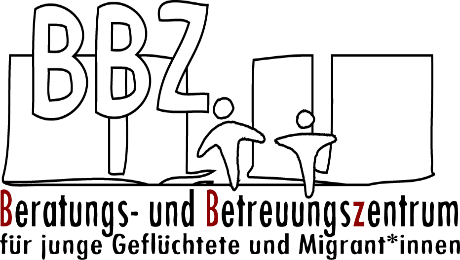 orientierung@bbzberlin.de                              buero@fluechtlingsrat-berlin.de
Telefonische Sprechzeit:                                  Tel: 030/24476311
Mittwoch/ 14.00 - 16.00 Uhr                             Telefonische Sprechzeiten sind i.d.R. 
030 666 407 27                                                   Mo-Do 10-15 Uhr


     
dana.alawneh@bzsl.de    
laura.weber@bzsl.de 
Telefonische Sprechzeit: Montag - Mittwoch 11.00 - 14.00 Uhr 
0157 51813831
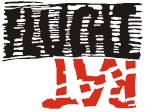 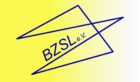